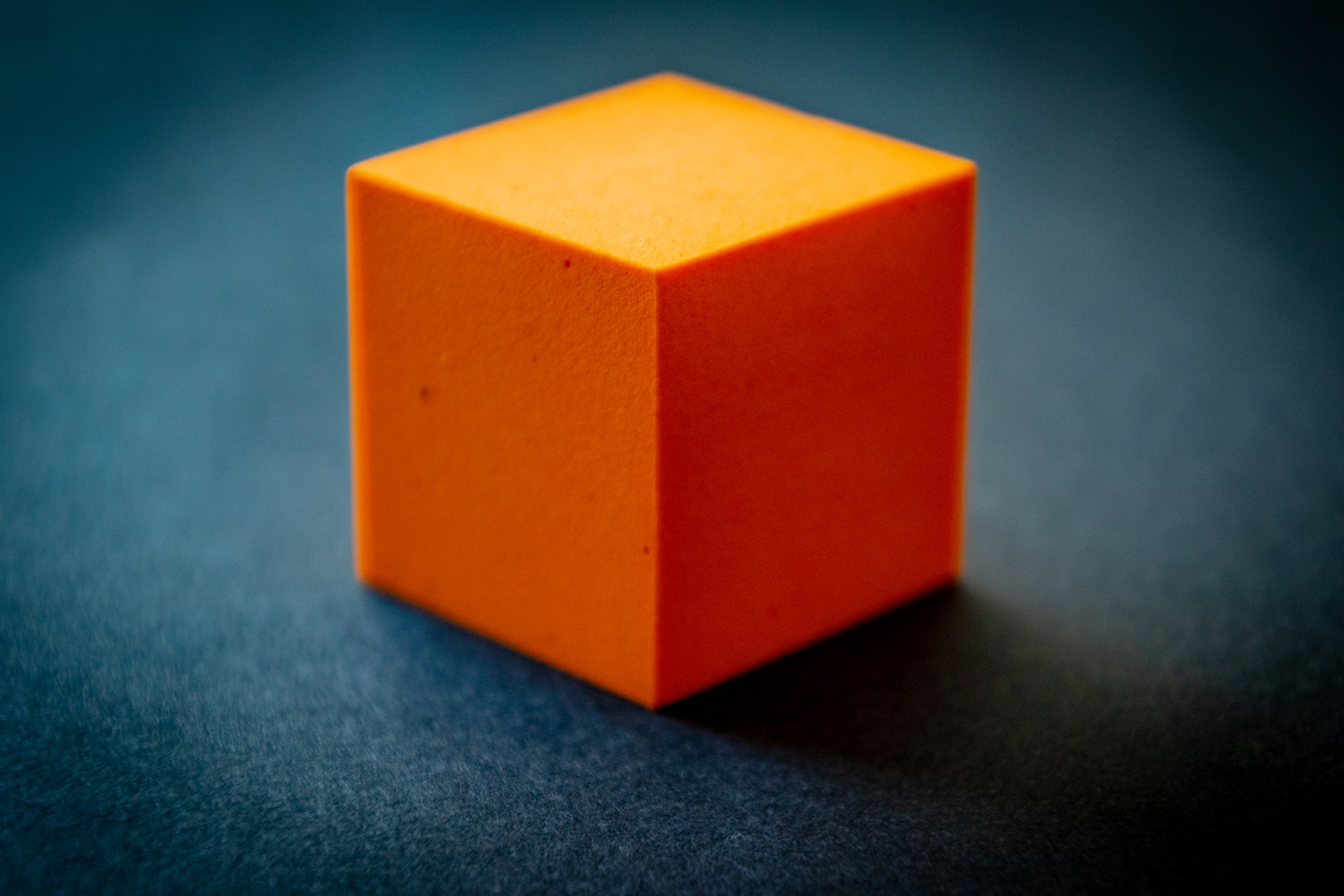 五年级下册数学（人教版）
3.2  正方体
CUBOID
授课人：XXX老师
学习目标
1. 通过观察、操作等活动，认识正方体，掌握正方体的特征。（重点）
                             

2. 探究并理解长方体与正方体的联系和区别。 (难点)
复习导入
(1)下面图形中是正方形的打“√”，是正方体的画“○”。
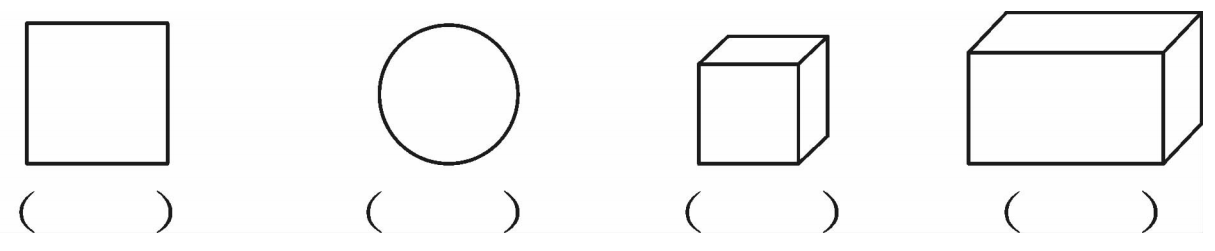 √
○
(2)长方体相交于一点的三条棱的长度分别是3cm、4cm、5cm，这个长方体的棱长和是(      )cm。
48
棱
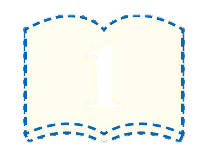 1
棱
棱
探索新知
知识点1
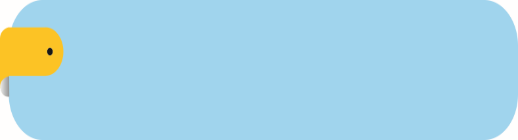 正方体的特征
拿一个正方体的物品来观察，并将小组同学 的发现填在下表中。
  (1)正方体的6个面____________________         。
  (2)正方体的12条棱_________          。
面
都是完全相同的正方形
面
长度相等
面
知识提炼
正方体的特征：正方体是由 6 个完全相同的正方形围成的立体图形。正方体有 6 个面、12条棱和 8 个顶点，6 个面完全相同，12 条棱的长度都相等。
小试牛刀
用棱长1 cm的小正方体搭一搭。
（1）搭一个稍大一些的正方体，至少需要多少个小正方体？动手试一试。
（选自教材P20  做一做）
至少需要8个小正方体
小试牛刀
用棱长1 cm的小正方体搭一搭。
（2）用12个小正方体搭一个长方体，可以有几种不同的搭法？记录搭出的长方体的长、宽、高。
可以有 4种不同的搭法。
探索新知
知识点2
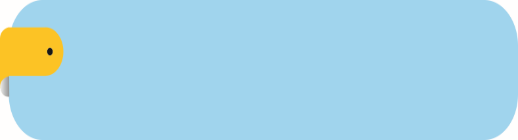 长方体的长、宽、高
长方体和正方体有哪些相同点，有哪些不同点?
探索新知
6个
12条
8个
8个
6个
12条
探索新知
一般 6 个面都是长方
形（也可能有两个相对的面是正方形）
相对的棱长度相等
相对的面的面积相等
12 条棱的长度都相等
6 个面都是完全相同的正方形
6 个面的面积都相等
探索新知
正方体可以看成是长、宽、高都相等的长方体。我们可以用下图来表示长方体和正方体的关系。
长方体
正方体
所以我们说正方体是特殊的长方体。
知识提炼
正方体是特殊的长方体，它是长、宽、高都相等的长方体。
小试牛刀
用棱长1cm的小正方体搭一搭。
（3）搭一个四个面都是正方形的长方体，你发现了什么？
有四个面是正方形的长方体一定是正方体。
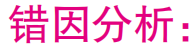 此题错在没有掌握正方体的特征。正方体有 12 条棱，12 条棱的长度都相等，所以应该用棱长乘 12，而不是乘 6。
易错提醒
例  一个正方体的棱长是 6cm，这个正方体的棱长总和是多少厘米？
6×6＝36（cm）
答：这个正方体的棱长总和是 36cm。
6×12＝72（cm）
答：这个正方体的棱长总和是 72 厘米。
解答错误
巩固练习
1.这个魔方是什么形状的？它的棱长是多少？有
   几个面的形状完全相同？（选自教材P21  T4）
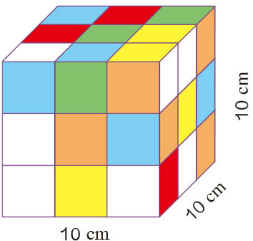 答：这个魔方是正方体，它的棱长是10 cm，有6个面的形状完全相同。
巩固练习
2.从生活中找一个长方体或正方体的物品，量一量它的长、宽、高各是多少
（选自教材P21  T5）
请同学们自己动手做一做。
巩固练习
3.正方体的6个面分别写着A、C、D、E、F、I。与A、E、I 相对的面分
别是哪个面？（选自教材P22  T9）
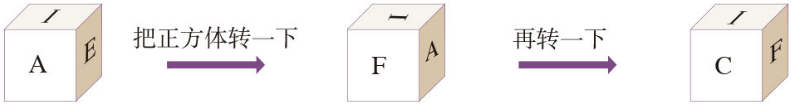 A 对 C，E 对 F，I 对 D。
巩固练习
4.用一根长 84 cm 的花边装饰一个正方体盒子的棱边，刚好用完没有剩
余，这个正方体的棱长是多少？
84÷12＝7（cm)
答：这个正方体的棱长是 7 厘米。
巩固练习
5.用三个完全一样的正方体拼成一个长方体 （如下图），这个长方体的
棱长总和是 200 cm，原来一个正方体的棱长总和是多少？
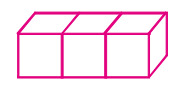 200÷（8＋4＋8）＝10（cm)
答：原来一个正方体的棱长总和是 10 厘米。
课堂小结
这节课你们都学会了哪些知识？
正方体的特征：正方体是由 6 个完全相同的正方形围成的立体图形。正方体有 6 个面、12条棱和 8 个顶点，6 个面完全相同，12 条棱的长度都相等。
正方体是特殊的长方体，它是长、宽、高都相等的长方体。
课后作业
作业1：完成教材相关练习题
作业2：完成对应的练习题